On Jordan's Stormy Banks
4/4
G/G - DO

Verses: 4/Chorus
PDHymns.com
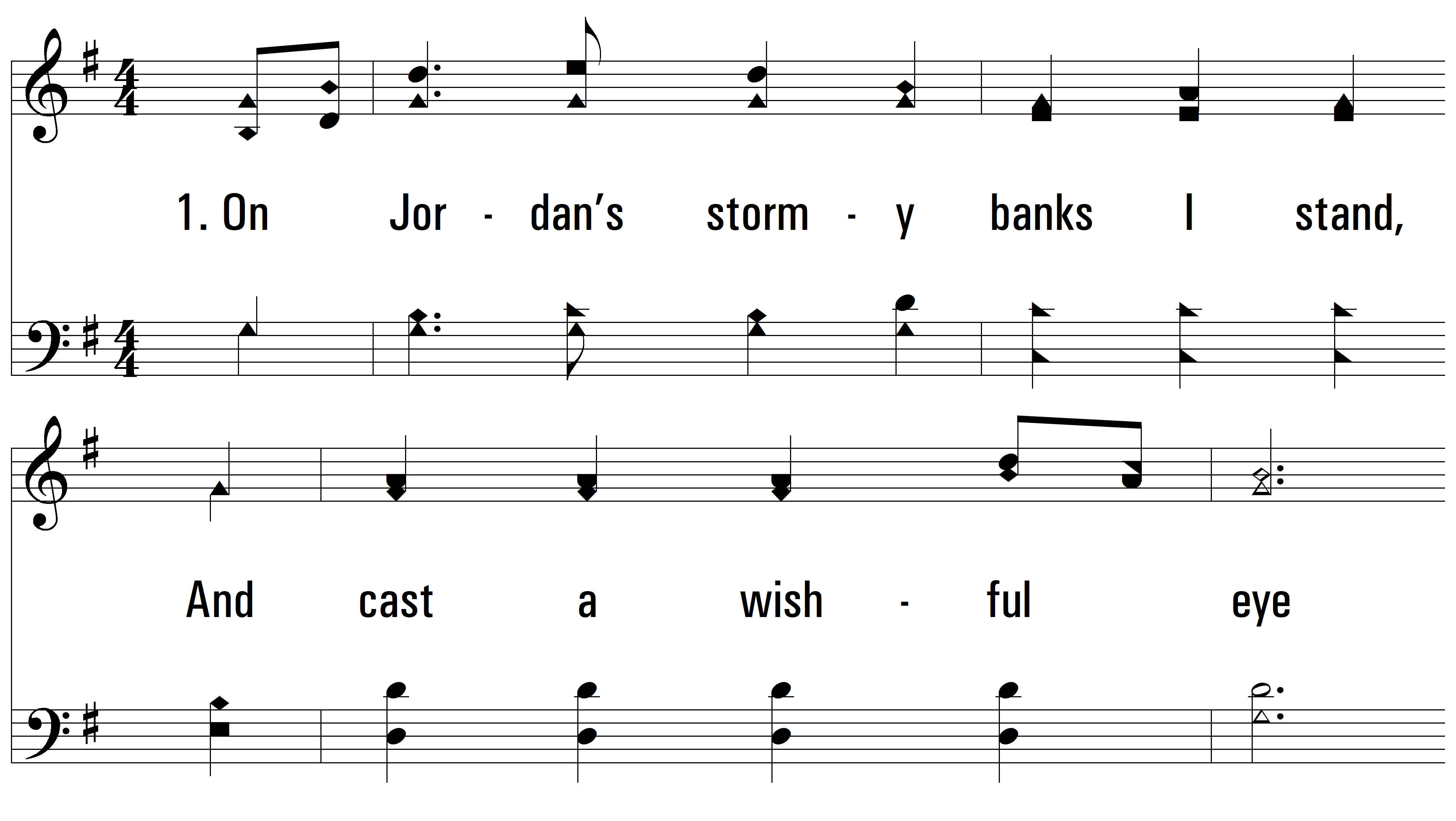 vs. 1 ~ On Jordan's Stormy Banks
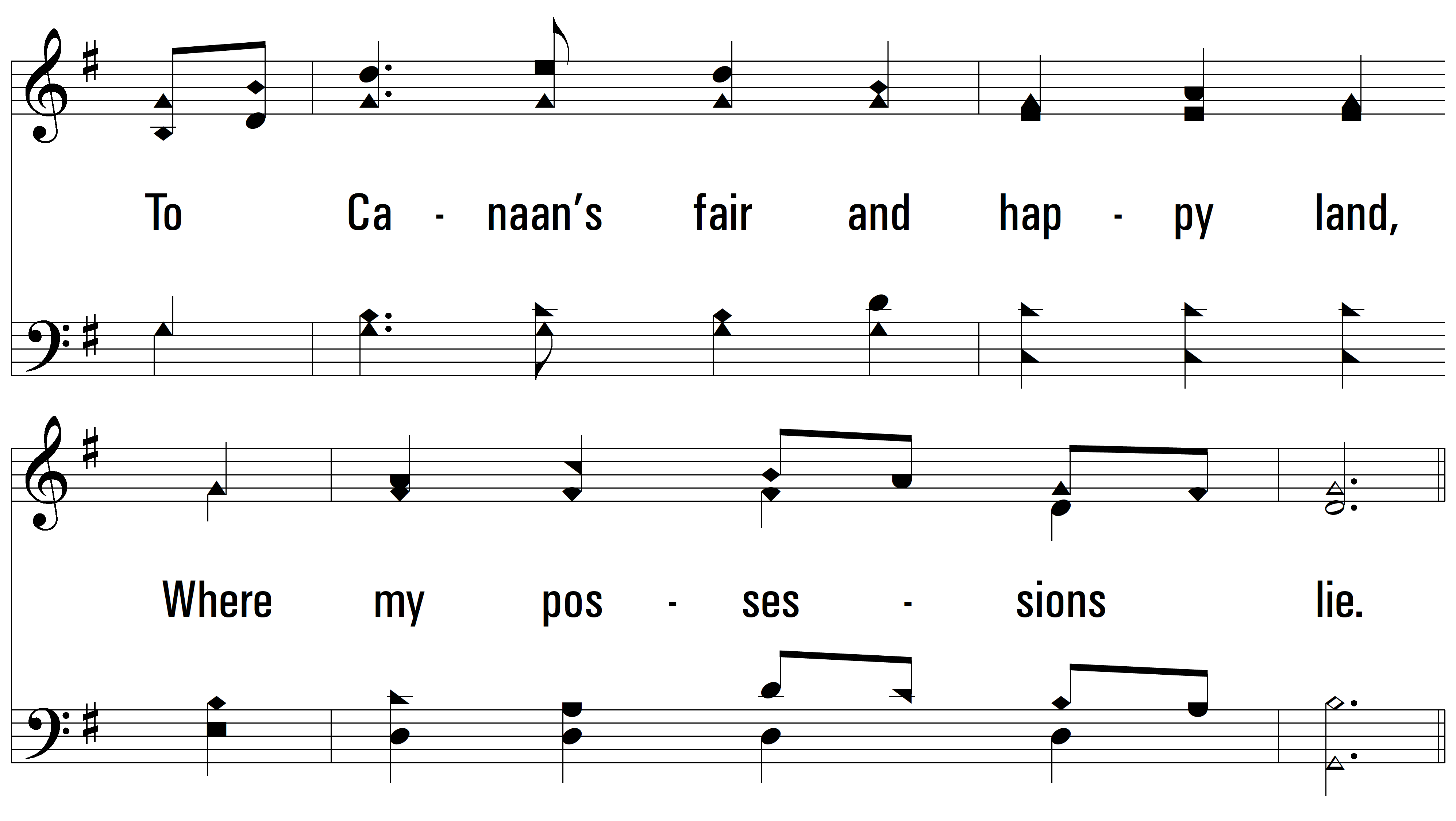 vs. 1
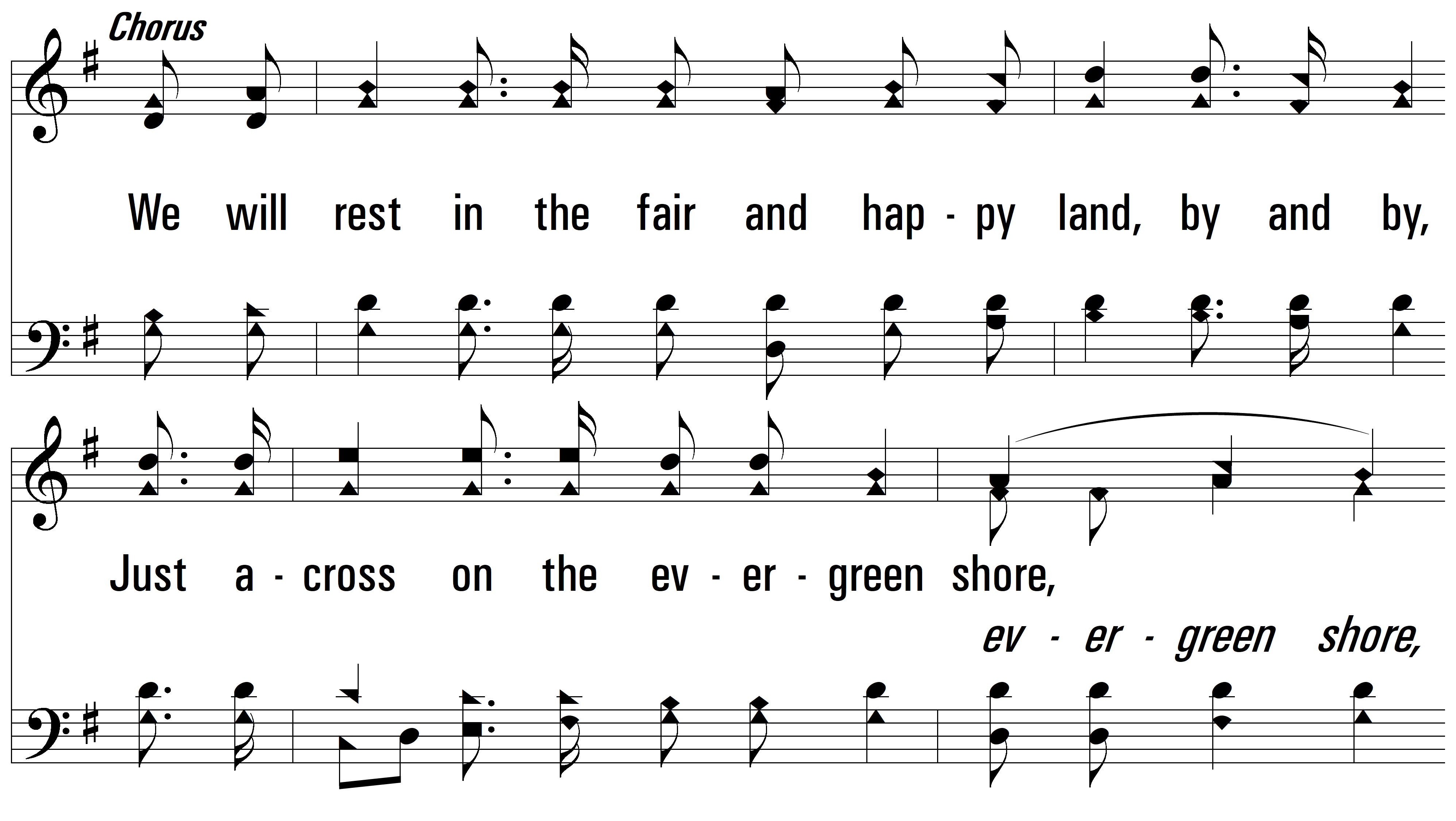 vs. 1
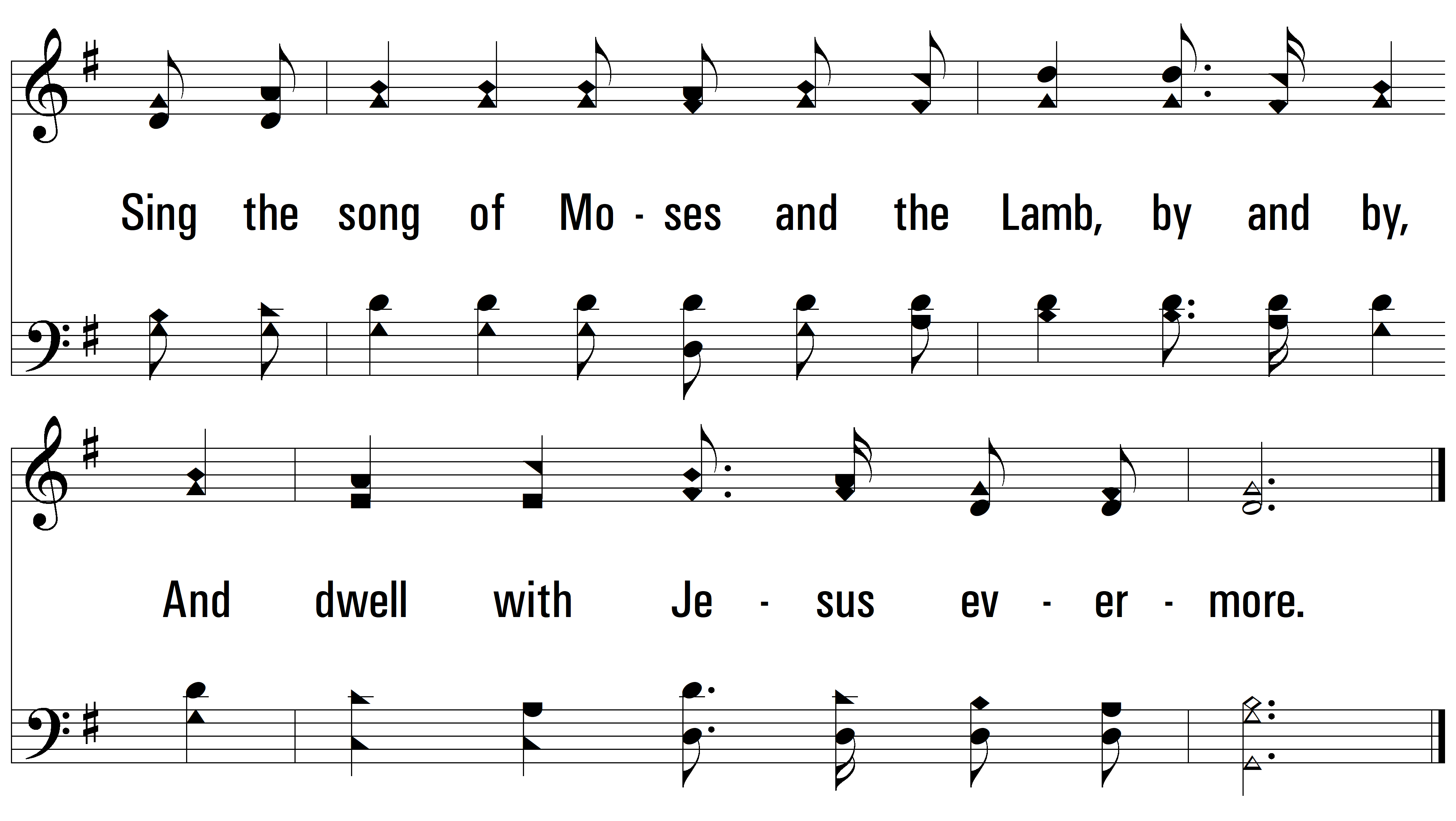 vs. 1
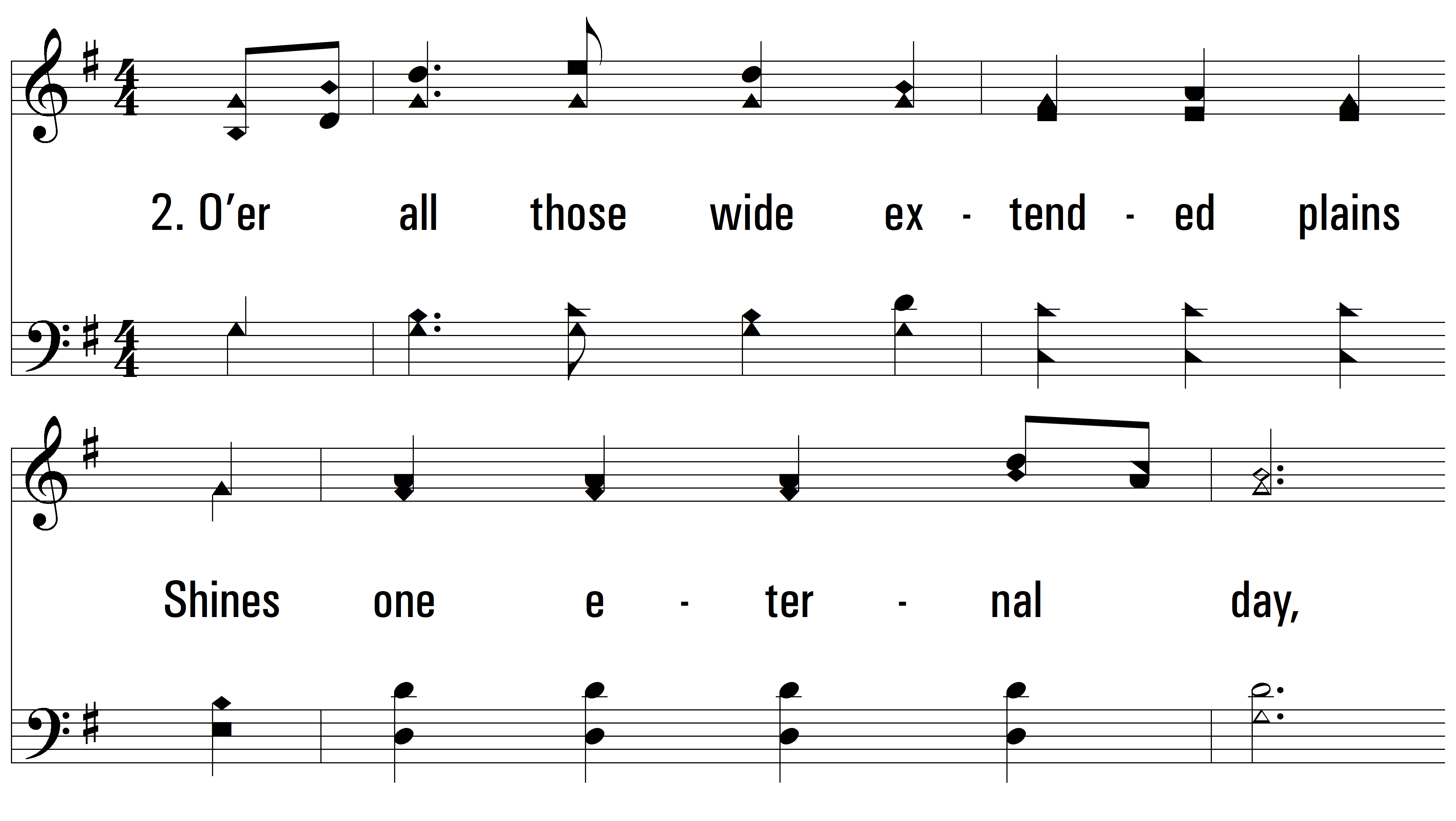 vs. 2 ~ On Jordan's Stormy Banks
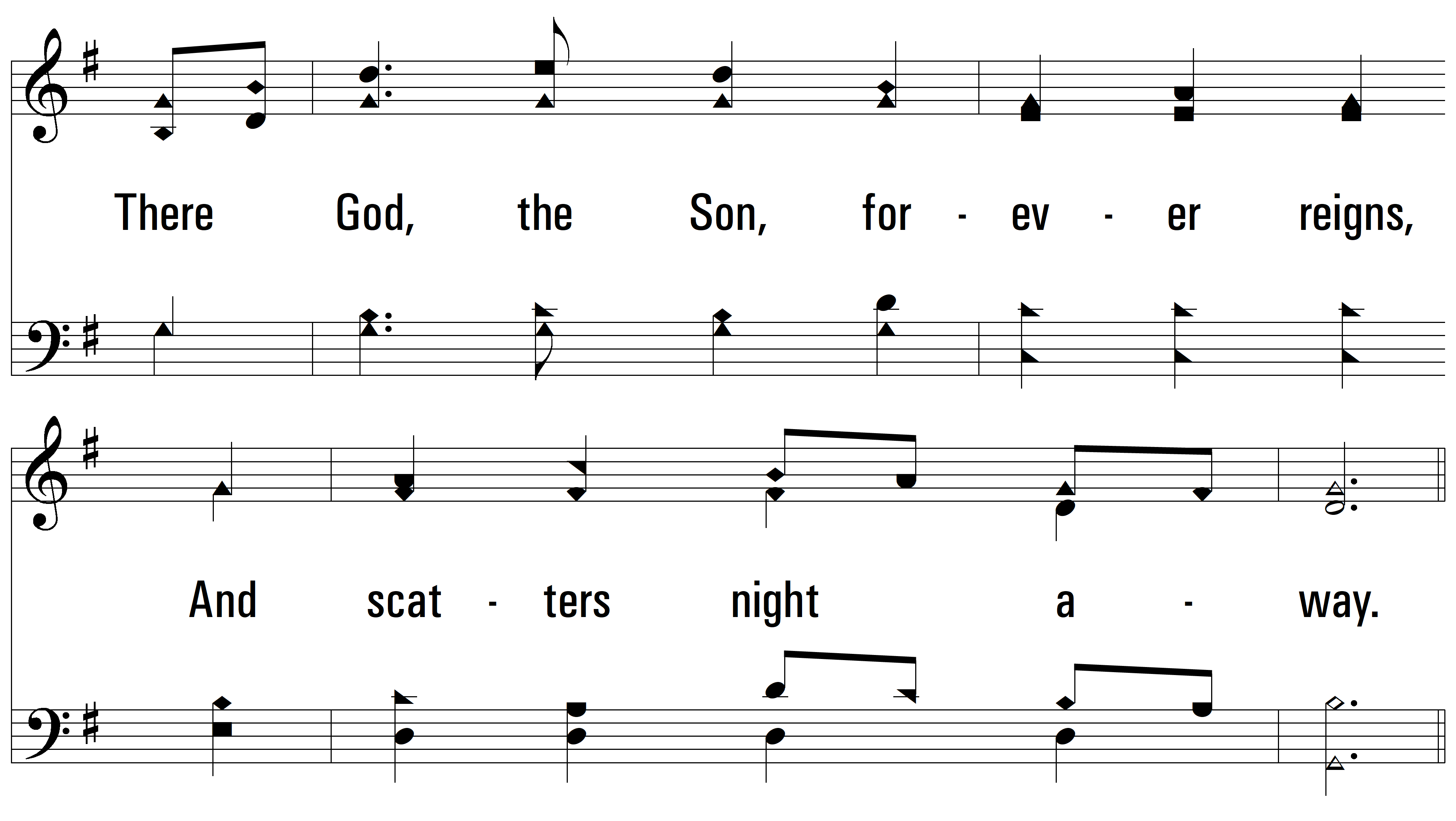 vs. 2
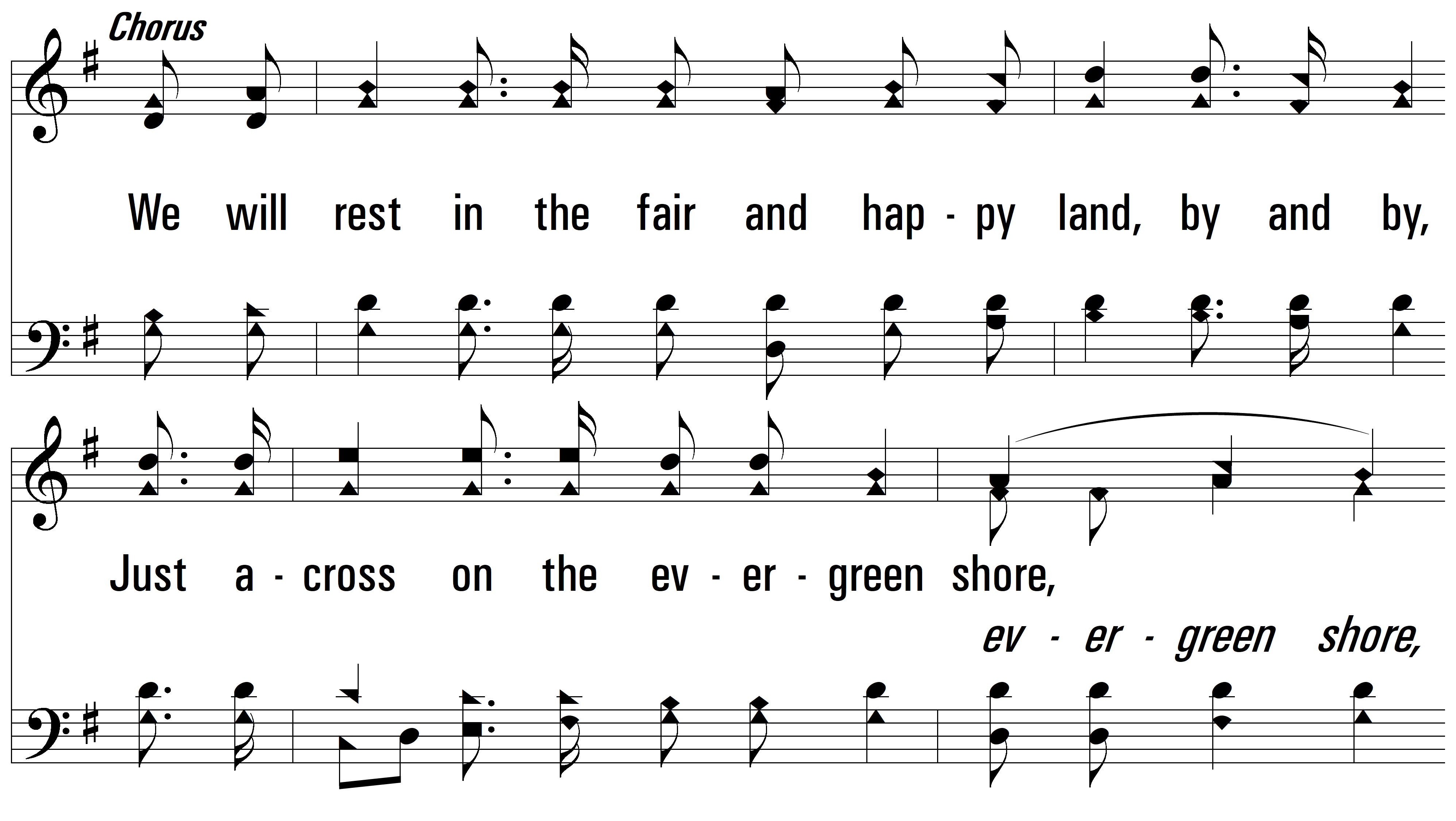 vs. 2
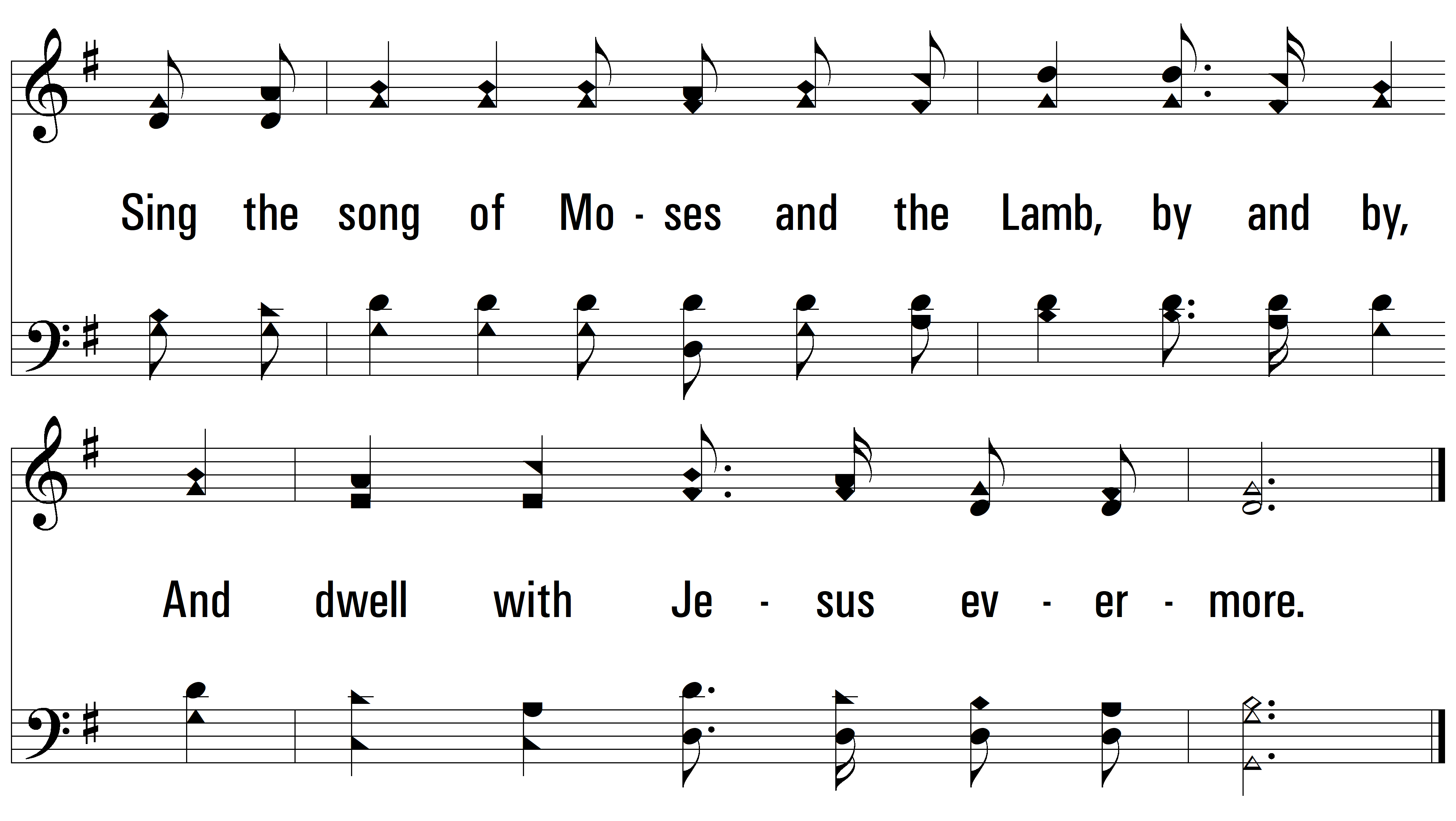 vs. 2
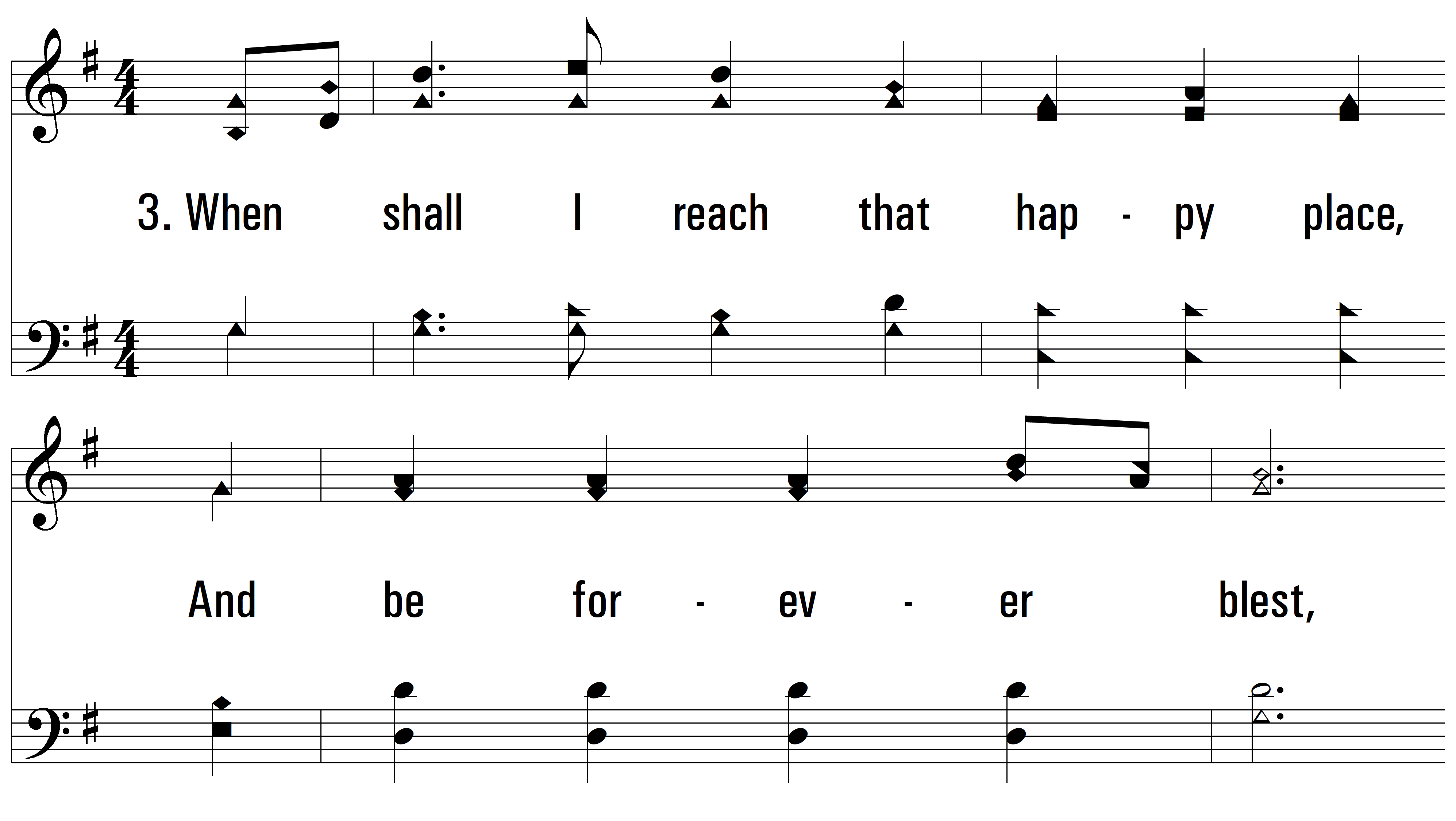 vs. 3 ~ On Jordan's Stormy Banks
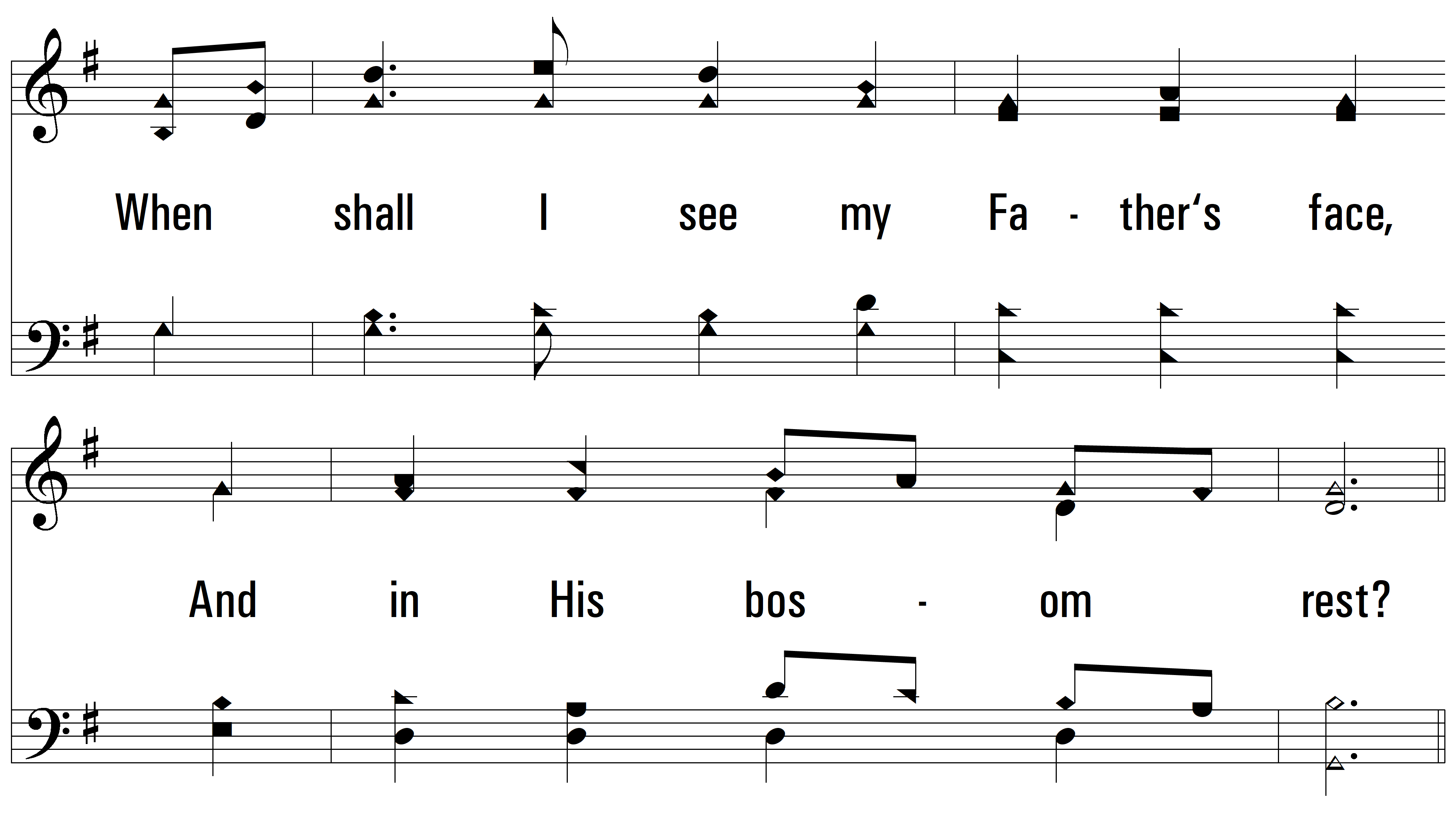 vs. 3
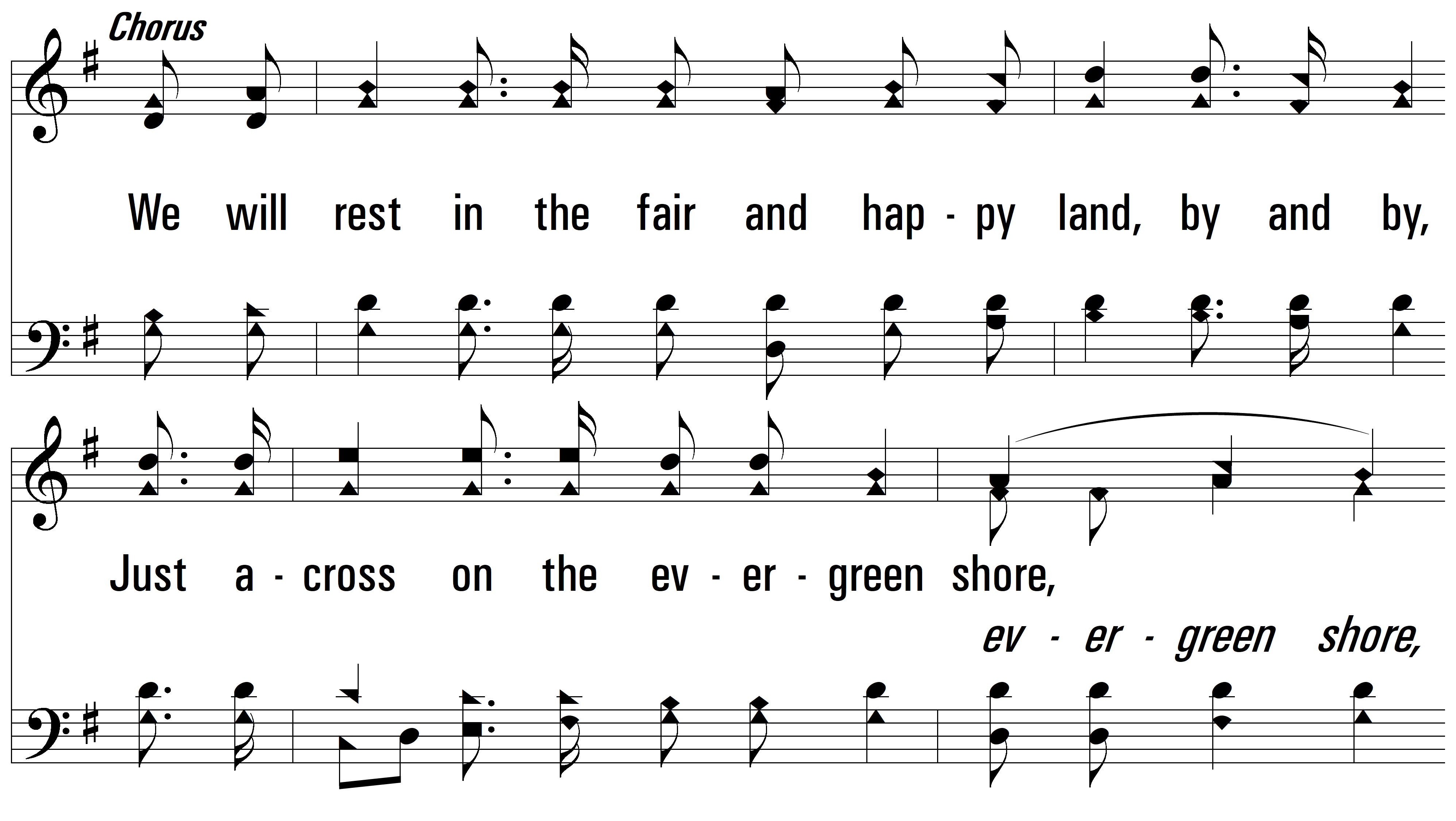 vs. 3
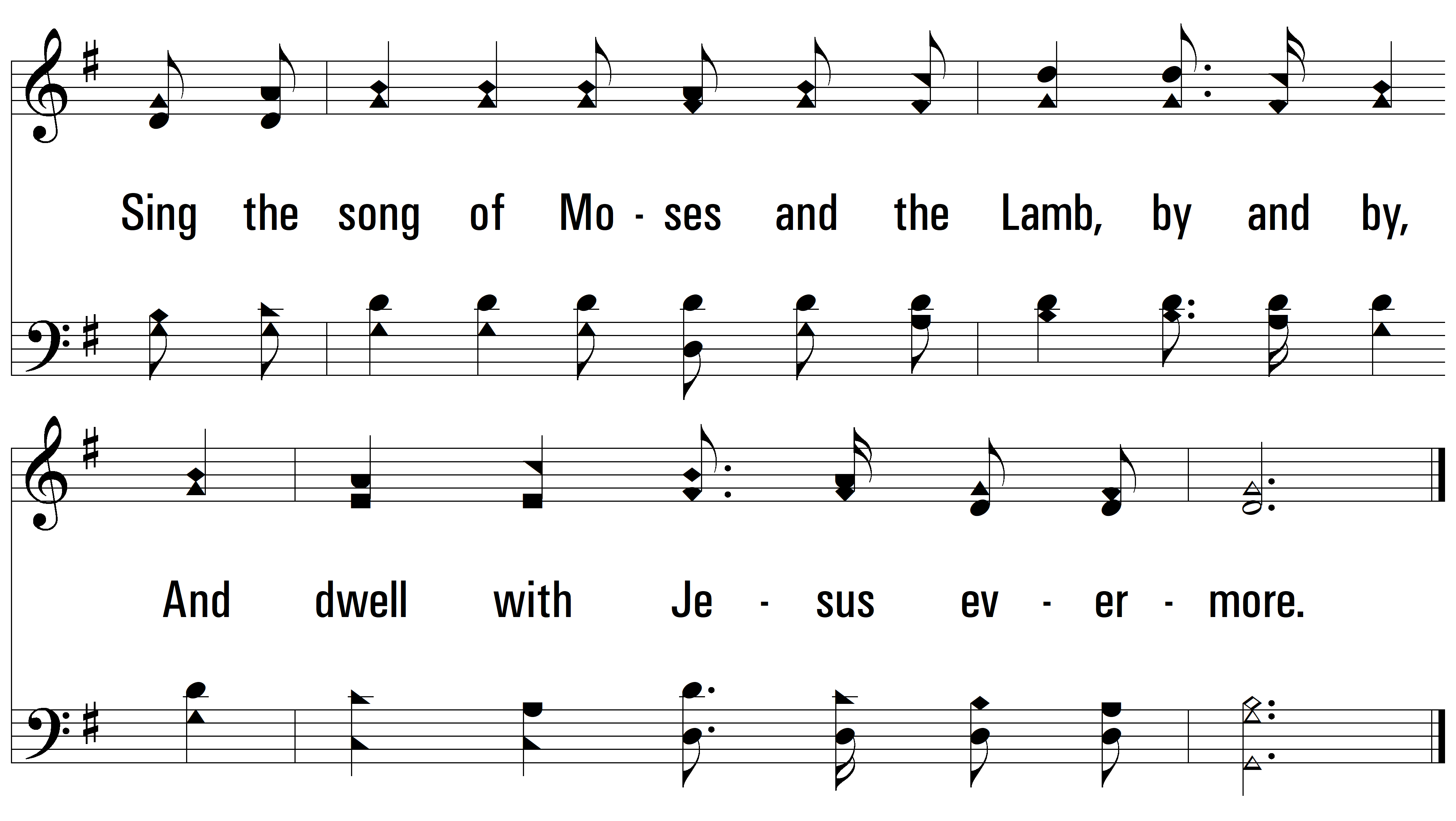 vs. 3
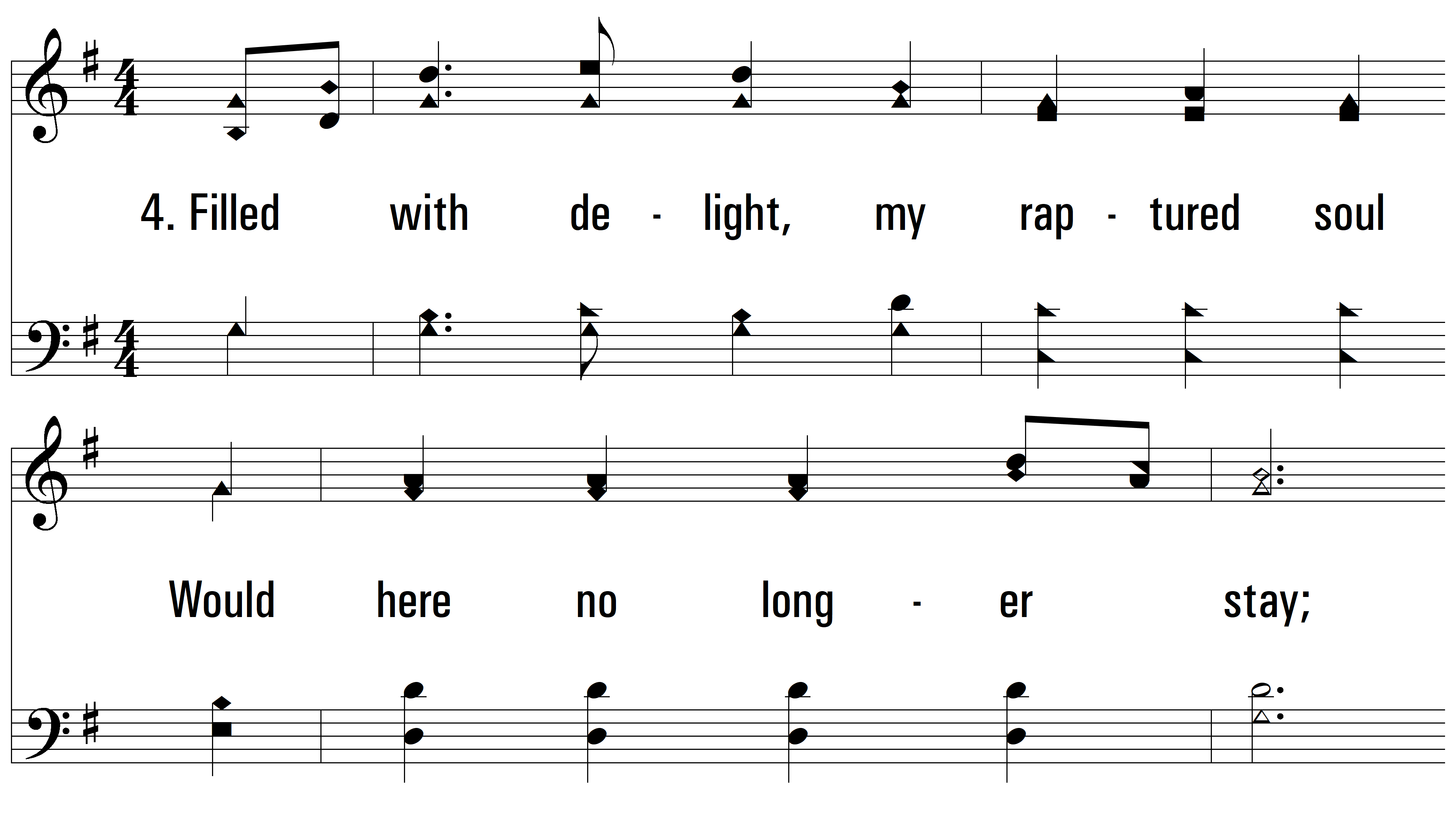 vs. 4 ~ On Jordan's Stormy Banks
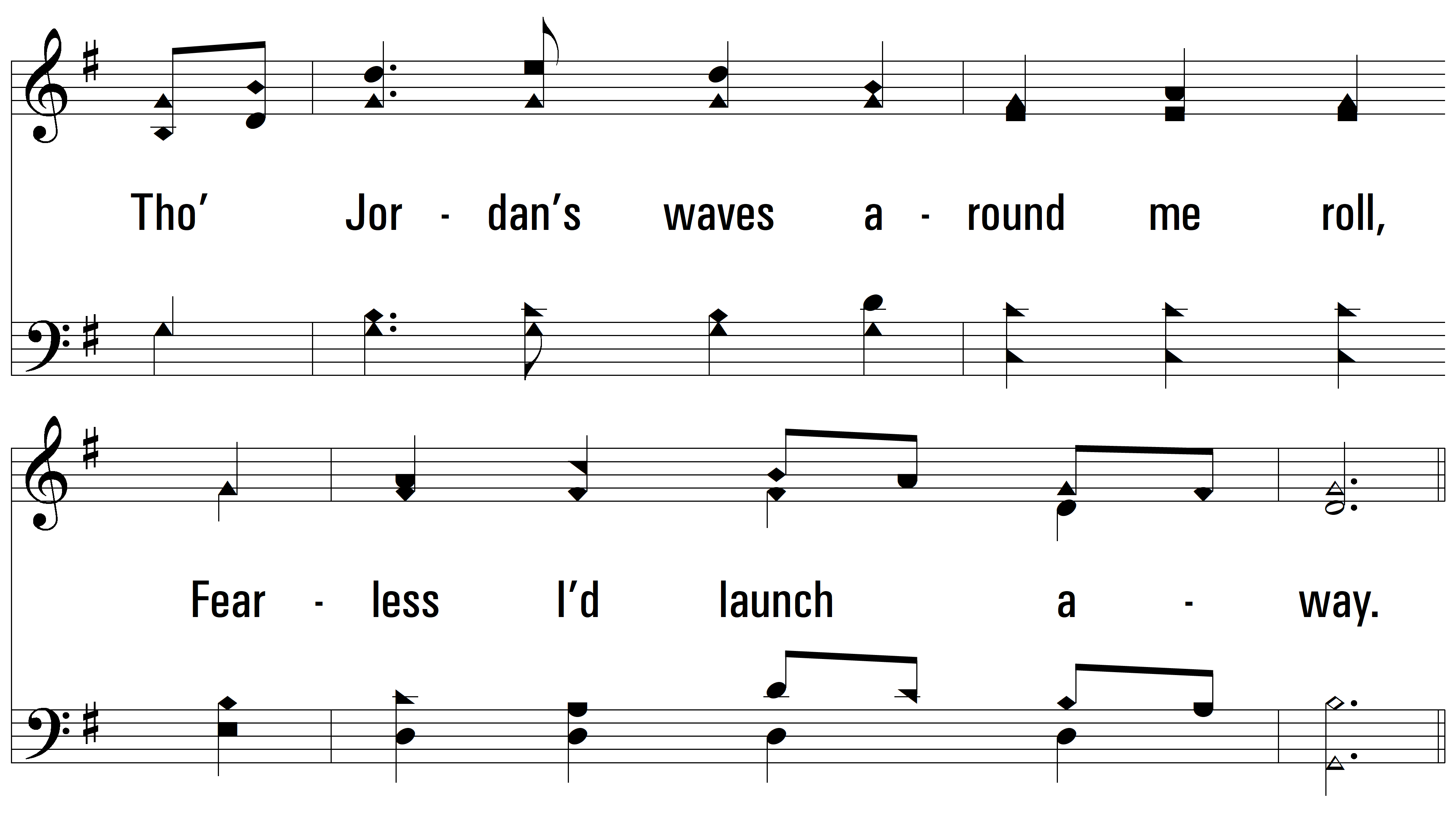 vs. 4
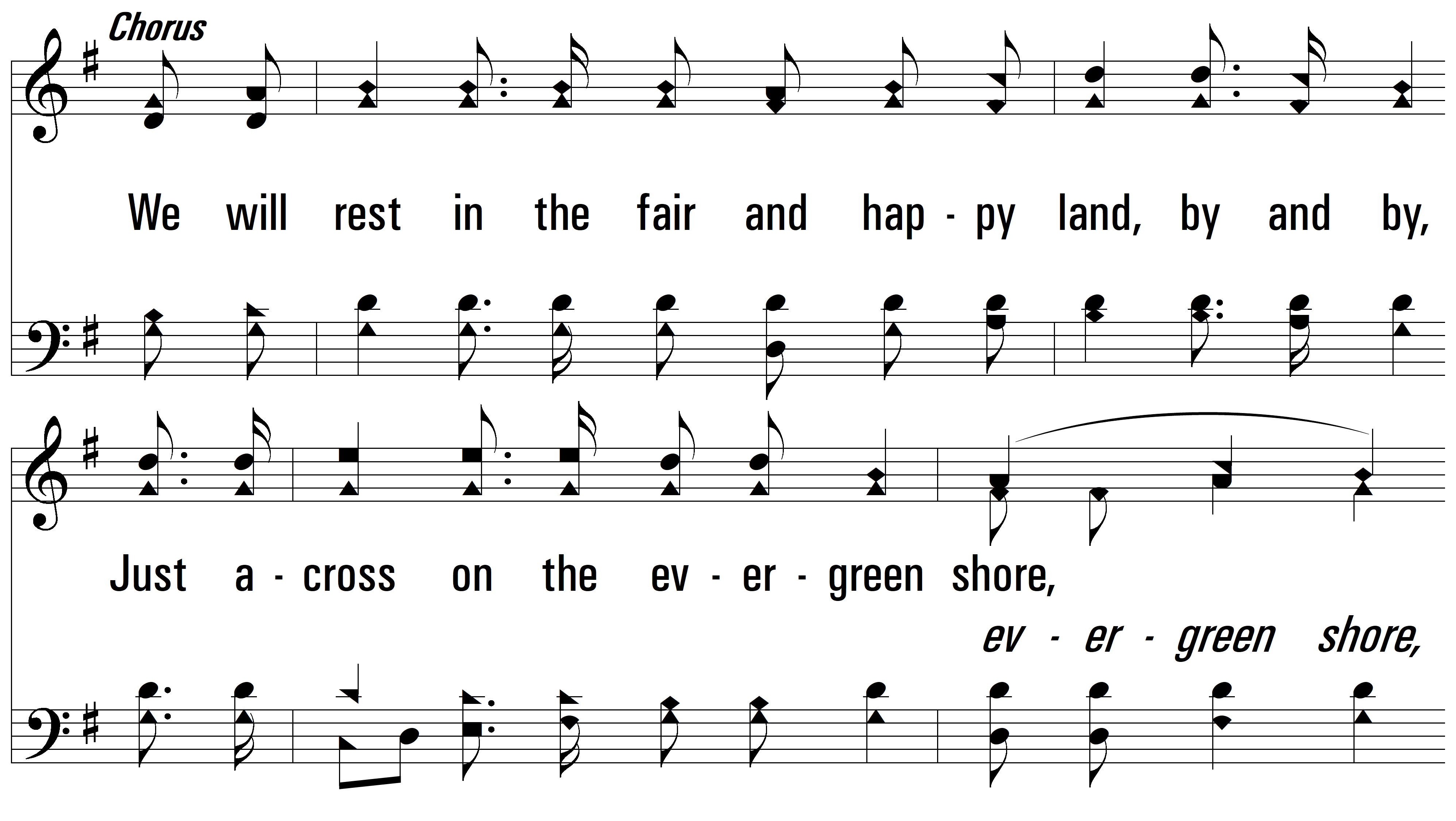 vs. 4
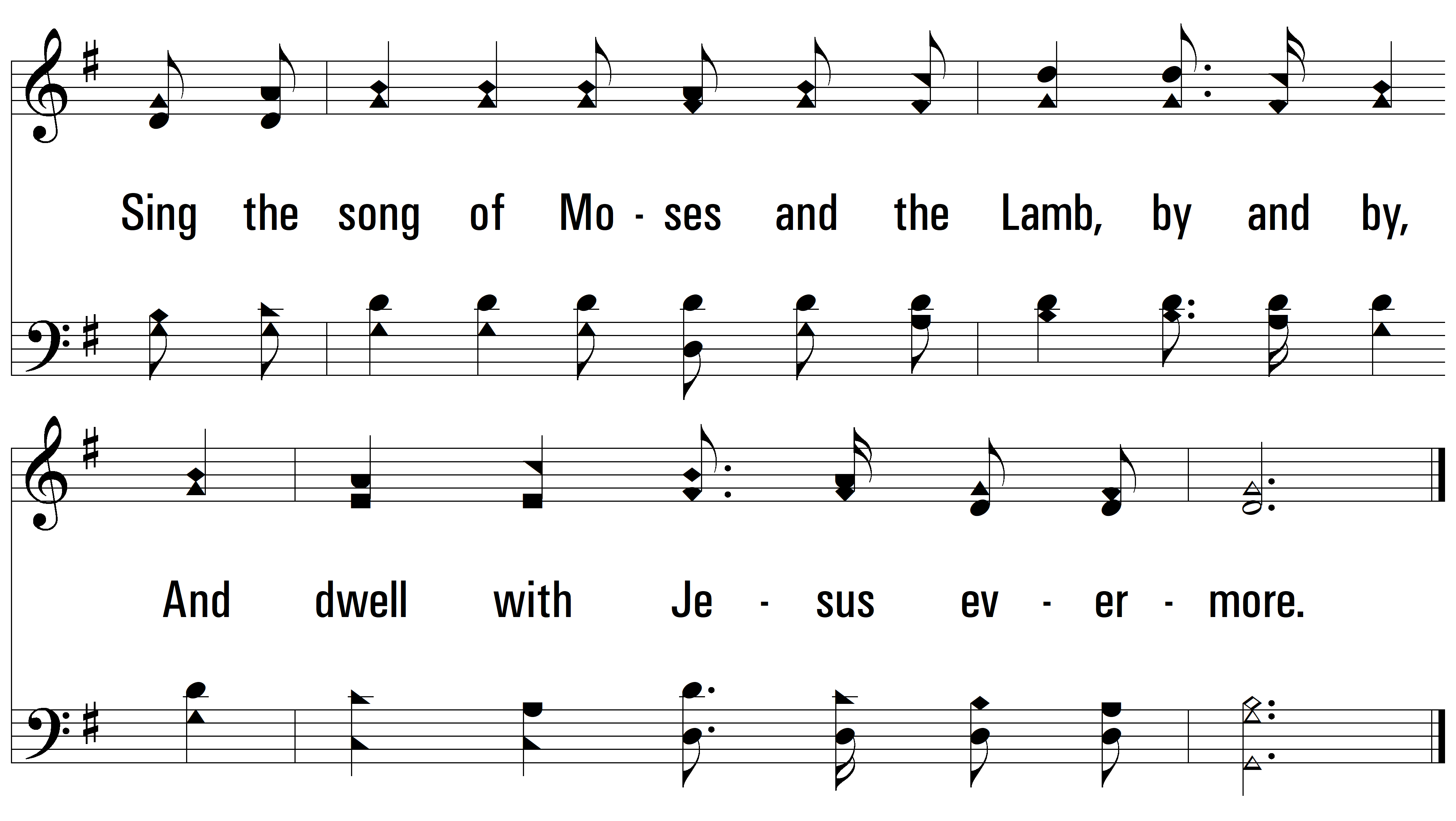 END
PDHymns.com
vs. 4